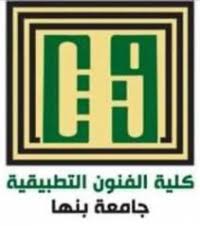 تسجيل صوتى للمحاضرة النظرية ١ من مادة اساليب انتاج الاثاث - الفرقة الثالثة - د/ وسام ممدوح عزالدين
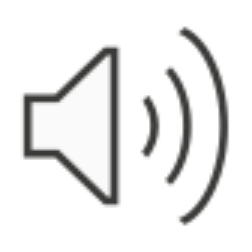